Fundamental ABDOMENAL cases in pediatric imaging
DR. HANA QUDSIEH 
MUTAH UNIVERSITY .
GOALS
BE ABLE TO RECOGNISE THE RADIOLOGICAL FINDINGS AND DIFFERENTIAL DIAGNOSIS OR EVEN TOP DIAGNOSIS OF THE MAIN PEDIATRIC CASES.

BE CONFIDENT “ NEVER MISS “ THE PEDIATRIC EMERGENCY CASES.

CHOOSE THE BEST INVESTIGATION FOR FURTHER ASSESSMENT ACCORDING TO THE CLINICAL DATA IN THE MAIN PEDIATRIC CASES.

HAVE BRIEF CLINICAL KNOWLADGE ABOUT SELECTED CASES IN PEDIATRIC RADIOLOGY
SYLLABUS OF ABDOMENAL PEDIATRIC RADIOLOGY 2019
GIT :
HYPERTROPHIC PYLORIC STENOSIS.
MIDGUT VOLVOLUS.
MIDGUT MALROTATION
INTUSSCEPTION
HIRSCHPRUNG DISEASE.
DOUDENAL ,JUJENAL AND ILEAL ATRASIA.
ACUTE APPENDICITIS
MECONUIM ILEUS 
MECONUIM PLUG SYNDROME.

URINARY :
NEUROGENIC BLADDER
VUR
CASE # 1
ONE MONTH OLD BABY WITH PROJECTILE VOMITING AND POOR WEIGHT GAIN


A. WHAT IS THE  INVESTIGATION YOU WANT TO REQUEST ???
'projectile vomiting'.!!!!!!!!   mmmmmm 

You have to think about hypertrophic pyloric stenosis 
Other  differential includes intestinal atresia, gastro esophageal reflux and gastroenteritis.
 Ultrasound of the pylorus should be the next imaging study.
LIVER
GB
[Speaker Notes: Hypertrophied hypoechoic pylorus.
Normal comparison demonstrates a normal sized pylorus.
Cine views (not provided) demonstrate that no fluid passes through the pylorus.]
LIVER
GB
LIVER
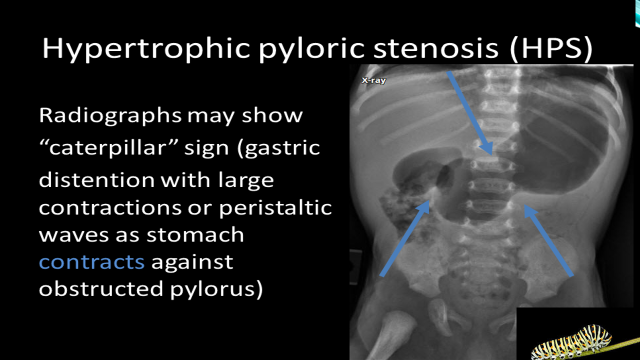 [Speaker Notes: Some center request x ray as they have no experienced sonographic  hands]
[Speaker Notes: In barium meal which is contrast study for stomach ,it shows little passage of contrast to duodenum in a narrow chanel ( string sign)]
CASE #2
PREMATURE girl  baby was admitted to the NICU for supportive care. After 2 days she was noted to have increasing abdominal distention. Different abdominal radiographs were ordered.

Name the major findings on these radiographs. Are there any "can't miss" findings?
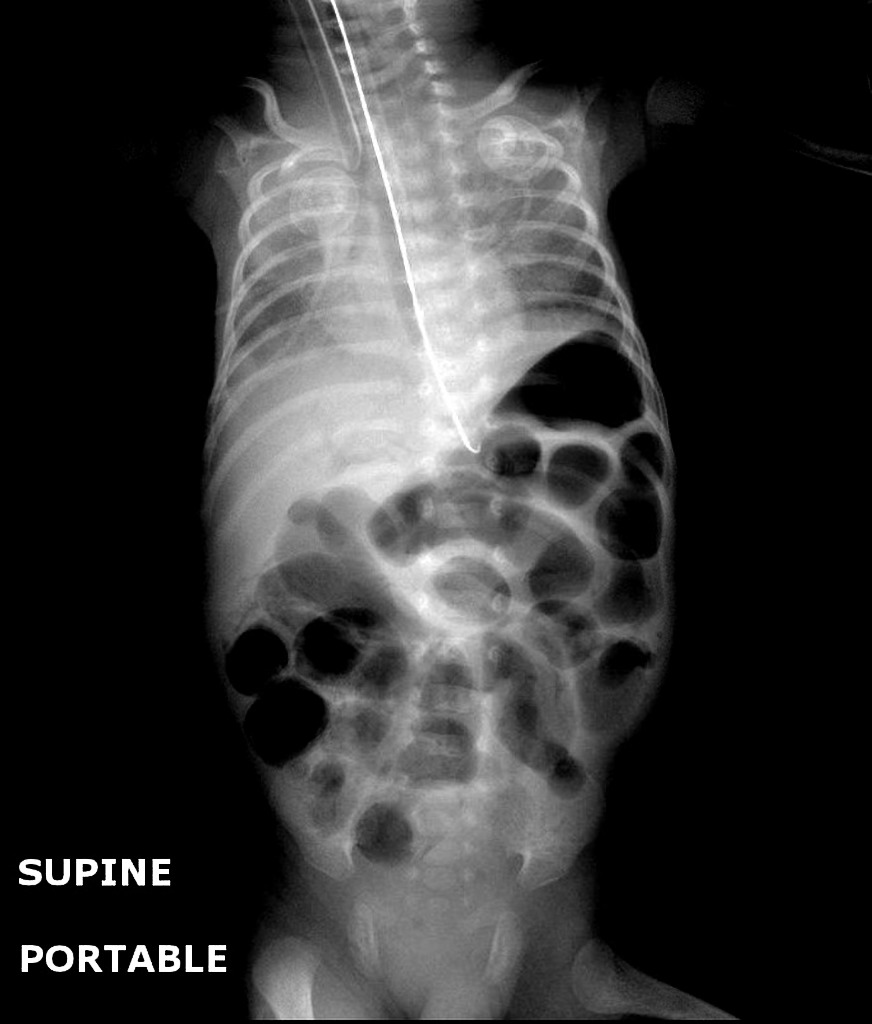 Coned
[Speaker Notes: Mildly dilated loops of bowel with pneumatosis intestinalis and portal venous gas. No free intraperitoneal air is identified. 
X-ray (Fontal (tight windowing)):Tight windowing allows for easy visualisation of pneumatosis and portal venous gas]
[Speaker Notes: Mildly dilated loops of bowel with pneumatosis intestinalis and portal venous gas. No free intraperitoneal air is identified. 
X-ray (Fontal (tight windowing)):Tight windowing allows for easy visualisation of pneumatosis and portal venous gas]
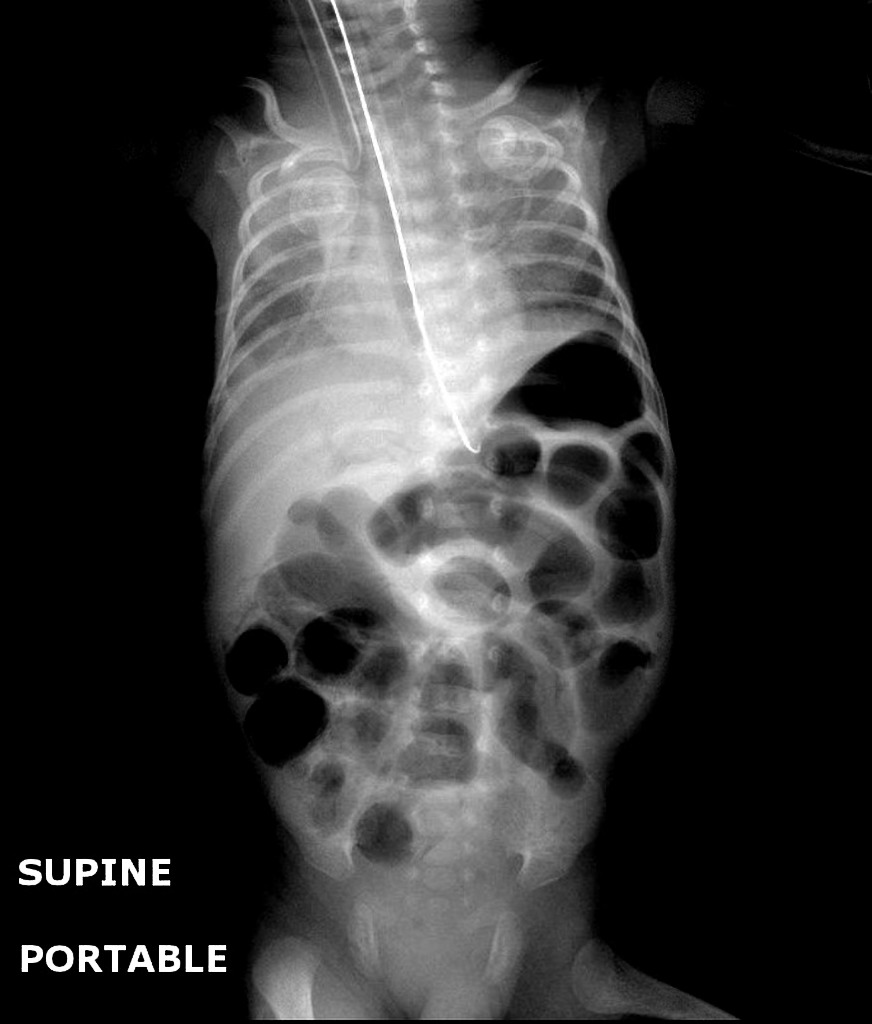 [Speaker Notes: Mildly dilated loops of bowel with pneumatosis intestinalis ( GAS IN THE WALL OF THE BOWEL ) and portal venous gas (PORTAL PNEUMATOSIS ) No free intraperitoneal air is identified. 
X-ray (Fontal (tight windowing)):Tight windowing allows for easy visualisation of pneumatosis and portal venous gas
Red area outline indicates area of pneumatosis intestinalis.
Green area indicates portal venous gas outlining the portal veins.]
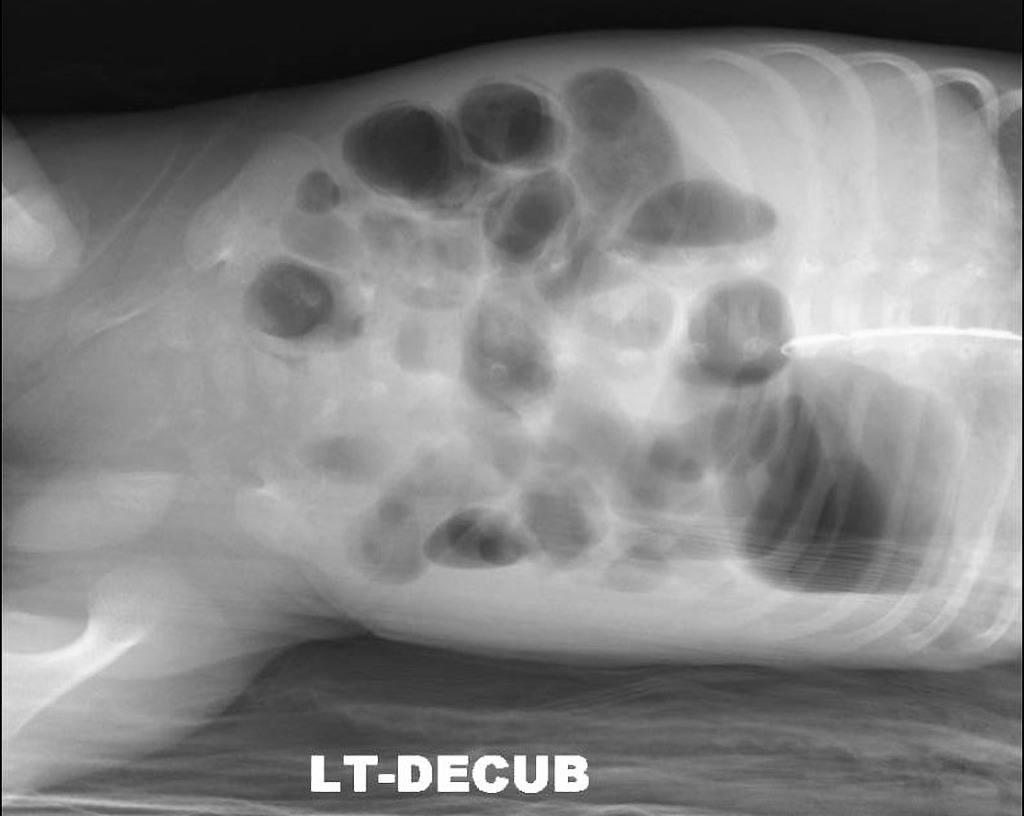 [Speaker Notes: Mildly dilated loops of bowel with pneumatosis intestinalis and portal venous gas. No free intraperitoneal air is identified. 
X-ray (Fontal (tight windowing)):Tight windowing allows for easy visualisation of pneumatosis and portal venous gas]
The patient  was managed conservatively and is eventually transferred out the ICU. While on the general pediatrics floor, the patient becomes distended once again and is inconsolable. Repeat abdominal X-ray shows multiple distended loops of large and small bowel.
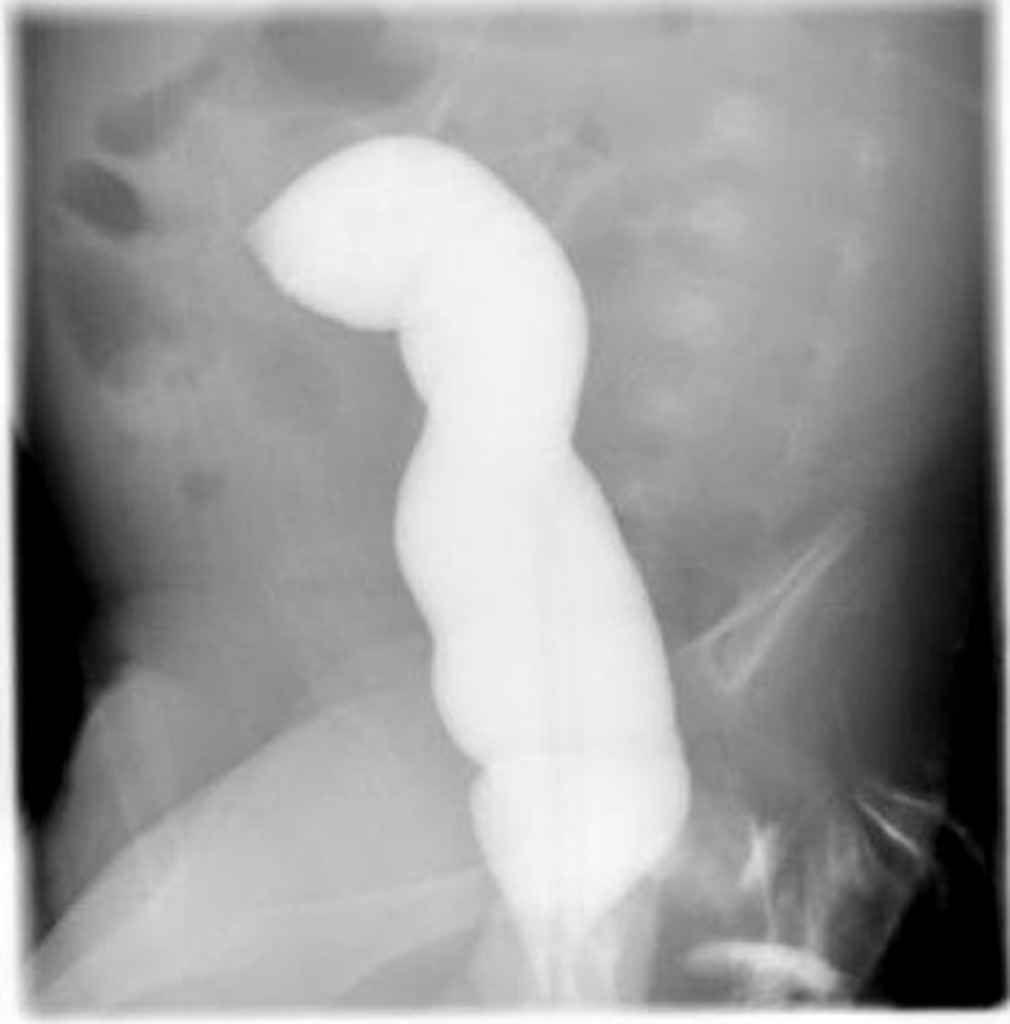 [Speaker Notes: contrast does not flow past the sigmoid colon. This finding is highly concerning for colonic stricture. AS  A COMPLICATION OF NEC]
NEC : NECROTISING ENTEROCOLITIS WITH PORTAL PNEUMATOSIS AND INTESTINAL PNEUMATOSIS BUT NO PERFORATION OR FREE GAS , HOWEVER SHE DEVELOPED STRICTURE LATER ON.
LET US REVIEW THE RADIOLOGICAL FINDINGS THAT WE COULD ILLUSTRATE IN
NEC
DILATED BOWEL LOOPS.
PNEUMATOSIS INTESTINALIS. 
PORTAL PNEUMATOSIS.
COMPLICATED NEC
     A.PERFORATION (ACUTE )FREE GAS :1.CRESENT SHAPE 
                                                                    2. FALCIFORM LIGAMENT SIGN
                                                                    3.RIGLERS SIGN
     B.STRICTURE (CHRONIC)
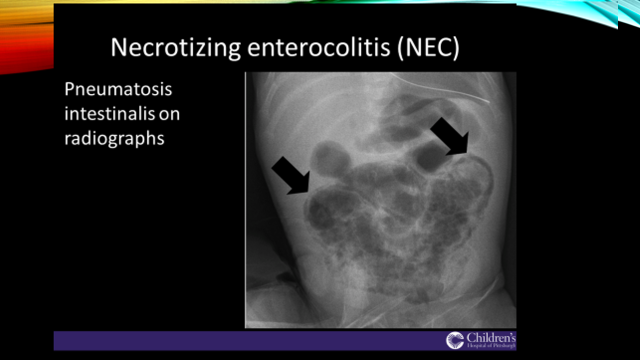 Necrotizing enterocolitis is a severe bowel inflammation.The etiology is not entirely clear and seems to be a combination of immature bowel mucosa, infection and ischemia.
Initially radiographs are nonspecific and may only show bowel dilatation.Absence of a changing bowel pattern over time is worrisome.Pneumatosis intestinalis and portal venous air (pneumoportogram) can both be seen on radiographs and with ultrasound.The most feared complication is perforation.
NEC occurs most often, but not exclusively, in prematures.Neonates with severe stress, for example with cardiac disease, are also at risk.Clinically, retentions and bloody stools can be a key to the diagnosis.
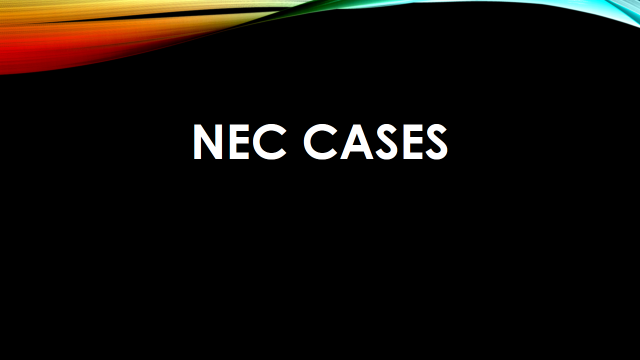 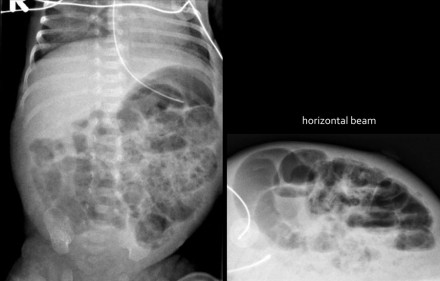 .
[Speaker Notes: ANOTHER CASE The images shows a typical case of NEC with pneumatosis intestinalis.On the horizontal beam image there is no sign of free air.]
[Speaker Notes: Here images of a neonate who developed NEC.At this early stage the radiograph only shows non-specific bowel dilatation.At this stage you cannot make the diagnosis.]
[Speaker Notes: Here another typical case of NEC.
Notice the air in the portal vein (arrow) and peripheral portal branches.This is seen on the X-Ray and on ultrasound.]
[Speaker Notes: Pneumoperitoneum in severe NEC.Air can be seen on both sides of the bowel wall.
This is called the Rigler sign.]
[Speaker Notes: Here a long stricture in the colon transversum in a child who had a NEC.]
Case #3
6 WEEK OLD BOY WITH BILLIOUS VOMITING
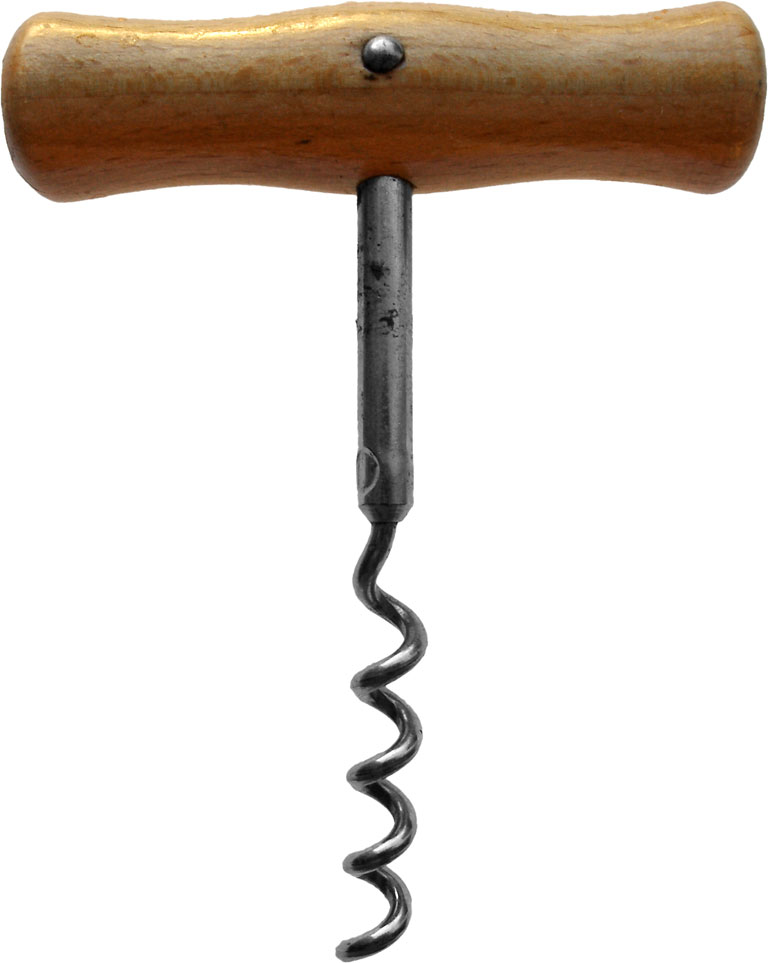 corkscrew
[Speaker Notes: Contrast demonstrates a malplaced DJ flexure and a corkscrew appearance of the jejunum.  This confirms both malrotation and volvulus]
Findings:
Contrast has been administered via a nasogastric tube to a child who presents with acute onset of bilious vomiting and abdominal pain.
It passes from the stomach into the duodenum. 
The DJ flexure should usually be located to the left of midline at the level of the duodenal cap. Here it is not, indicating that there is malrotation.
The lumen is narrowed and passes directly inferiorly in a corkscrew pattern. Findings are of midgut volvulus secondary to intestinal malrotation.
[Speaker Notes: Left image Normal situation with the duodenum retroperitoneal.Treitz ligament is on the left side of the spine.The small intestine is predominantly on the left.The cecum is in the right lower quadrantThere is a long mesentery.
Middle image Displacement of Treitz inferiorly and rightward.The small intestine is found predominantly on the right.Fibrous bands course over the vertical portion of the duodenum causing obstruction.
Right image Volvulus due to short mesentery. Ischemic bowel.]
Left image Normal situation with the duodenum retroperitoneal.Treitz ligament is on the left side of the spine.The small intestine is predominantly on the left.The cecum is in the right lower quadrantThere is a long mesentery.
Middle image Displacement of Treitz inferiorly and rightward.The small intestine is found predominantly on the right.Fibrous bands course over the vertical portion of the duodenum causing obstruction.
Right image Volvulus due to short mesentery. Ischemic bowel.
MALROTATION NO VOLVOLUS
[Speaker Notes: Here a neonate with a malrotation.The abdominal radiograph is non-specific (image on the left)
The upper GI study clearly demonstrates that the small bowel projects to the right of the spine]
The malrotation will become symptomatic only when a volvulus occurs due to the short mesentery or when the Ladd's band obstruct the duodenum
Both presentations are most common in the neonatal period.
However sometimes it can also present later in life,  
Acute volvulus is a life-threatening presentation and requires prompt surgical intervention.
ANOTHER CASE OF  MALROTATION WITH MIDGUT VOLVULUS
3
[Speaker Notes: The upper GI-study shows a malrotation complicated by a volvulus.
This results in the typical corkscrew or reversed 3 sign.
An overfilled stomach could hide the corkscrew on the AP projection so the stomach should first be aspirated by use of a nasogastric tube and the volume of injected contrast should be small.]
CASE#4
16 MONTHS OLD GIRL WITH ABDOMENAL PAIN AND DISTENSION, VOMITING AND RED JELLY STOOL.
[Speaker Notes: IO WITH OPACITY]
[Speaker Notes: TARGET SIGN IN TRANSVERSE IMAGE]
[Speaker Notes: CLAW SIGN WITH NO PASSAGE OF CONTRAST TO PROXIMAL TRANSVERSE COLON]
[Speaker Notes: AIR REDUCTION AS TREATMENT]
X-rays demonstrate a large soft tissue opacity in the right upper quadrant which appears to bulge into what is presumably the transverse colon.
Ultrasound confirms an intussusception with a nice example of a target sign. The intussusception was reduced with an air enema.
TARGET SIGN   OR     PSEUDO KIDNEY SIGN
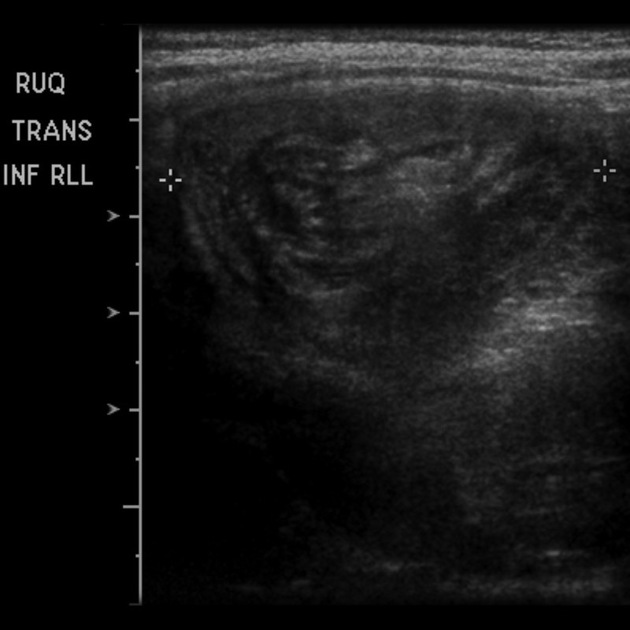 intussusception
Age of presentation is usually 3 months to 24 months. Pathologic intussusception is associated with a lead point such as a tumor, inspissated feces (cystic fibrosis) or lymphoma, often in older child greater than age 2. Symptoms include crampy abdominal pain, bloody stools, and vomiting. Treatment is fluoroscopically guided reduction with air or fluid enema or surgery if unreducible.
It is invagination of a segment of bowel (the intussusceptum) into another, usually more distal, segment of bowel (the intussuscipiens)
·    If not reduced, edema, ischemia and bowel obstruction (usually partial) ensue with necrosis of bowel
CASE #5
2 m old male with chronic constipation.
[Speaker Notes: Supine abdominal film demonstrates numerous dilated loops of bowel, most likely down to the descending colon. Some gas is seen in the pelvis, most likely in the rectosigmoid.]
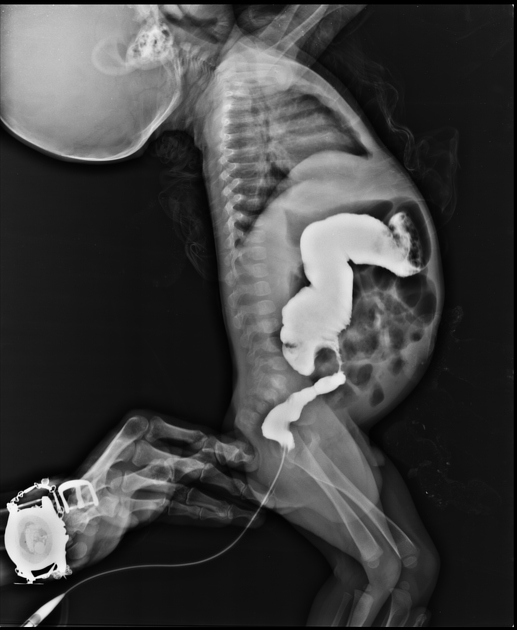 [Speaker Notes: NARROW RECTUM WITH A SHORT NARROW TRANSITION ZONE BETWEEN IN SEGMOID WITH DILATED DESCENDING COLON]
In Hirsch sprung disease ganglion cells are absent in the distal part of the colon.Because the intestinal ganglion cells migrate in a craniocaudal direction, the area of aganglionosis always involves the rectum.More extensive disease extends orally in a contiguous fashion.The involved bowel has a small diameter and the bowel proximal to the affected segment is dilated.
Different age presentation varies between failure to pass meconium  in neonate period to constipation and bowel motion disturbances.
In Hirschsprung disease the ratio between the denervated and the non-affected bowel is <1.
It is important to describe the length of the affected segment.Most cases are short-segment and total aganglionosis is rare.In case of total aganglionosis the diagnosis is difficult, because the entire colon has a small caliber and resembles a micro colon.
Start the enema in the lateral position to evaluate the rectum.Save cine images from the first contrast injection, as with progressive filling signs can become obscured by too much bowel distention.
Normally the rectum should be wider than the sigmoid.The image shows an abnormal recto-sigmoid index <1.
The definitive diagnosis of Hirschsprung disease is confirmed with biopsy.About 90% of Hirschsprung disease is diagnosed in the neonatal age, but some cases are discovered later in life.
CASE #6
NEW BORN  cannot swallow saliva, blows bubbles and aspirates on feeding.
[Speaker Notes: Feeding tube cannot be passed and lies in a dilated proximal esophagus
Normal air in the abdomen.
Diagnosis: esophagus atresia with a distal tracheo-esophageal fistula]
Case #7
New born with vomiting post feeding
[Speaker Notes: Double bubble without distal bowel gas.]
DOUDENAL ATRASIA
The findings are:
Double bubble without distal bowel gas.This confirms the diagnosis of duodenal atresia and no further imaging is needed.
In duodenal atresia the duodenum fails to canalize properly late in the first trimester and a web or several webs occur.In cases of atresia the web is complete.Most often the atresia occurs distal to Vater's ampulla.The obstruction causes the duodenum to expand and this creates the double bubble sign (dilated stomach and duodenum).When a polyhydramnion and a double bubble are present antenatally, the diagnosis can be suspected before birth..
In extreme prematures the diagnosis can be more challenging when the duodenum has not had enough time to dilate.
Note that the nasogastral tube may decompress the stomach and duodenum limiting the interpretation of the film.One may inject some air through the tube prior to the film.
About 30% of the patients with duodenal atresia have Down syndrome and there is an association with VACTERL malformations, malrotation and biliary tree abnormalities.
Case #8
Neonate with abdominal distension no passage of meconium
[Speaker Notes: Small colon with multiple meconium pellets in the distal small bowel (arrows).]
Meconium ileus
Meconium ileus occurs nearly exclusively in patients with cystic fibrosis.
In 10% of patients it is the first presentation of the disease.Due to the exocrine dysfunction of the pancreas and abnormal intestinal 
secretions, the meconium is abnormally thick and becomes impacted in the ileum.
Sometimes radiographs demonstrate typical 'soap bubbles', which represent captured air between meconium pellets.The tenacious meconium prevents the occurrence of air fluid levels on the decubitus image.Bowel loops are usually of different caliber and not all loops are dilated. Colon enema shows a micro colon with stacked meconium pellets in the ileum.
Once you have made the diagnosis of a meconium ileus, you can opt to set in moderately hyperosmolar contrast for therapeutic purposes as this can help to dissolve the meconium and act as an effective enema.Since the hyperosmolar contrast will create a fluid shift and thereby may cause dehydration, it is of importance to clearly communicate with the clinician to administer extra fluids and secure continuous careful surveillance.
Case #9
NEONATE WITH NO PASSAGE OF MECONUIM
[Speaker Notes: LEFT MICROCOLON BUT NORMAL RECTUM, BUT PLAIN FILM SHOWS DILATED LOOPS]
Meconium plug syndrome
is also known as small left colon syndrome.
Meconium plugging in the left colon occurs when the colon is functionally immature with little motility.There is an association with maternal diabetes and drug use in pregnancy. The condition is temporarily and when the meconium plugs resolve, the colon distends normally and functions normally.The neonate is otherwise healthy and there is no association with cystic fibrosis.
There is no air in the rectum on the radiograph.Colon enema shows a normal rectal diameter which excludes Hirschsprung disease.A microcolon is absent.Meconium is found throughout the colon, but most typically found in the left colon, which may also have a smaller diameter.Just as with a meconium ileus, you may now opt to give a hyperosmolar contrast enema to help resolve the meconium (
CASE #10
5 YEAR OLD GIRL WITH RECURRENT UTI
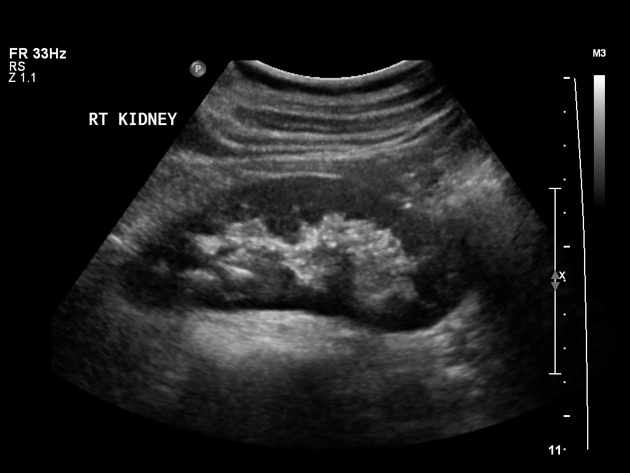 THIS IS A NORMAL STUDY FOR 
COMPARASION.
[Speaker Notes: DILATED PELVICALYSEAL SYSTEM ( HYDRONEPHROSIS)]
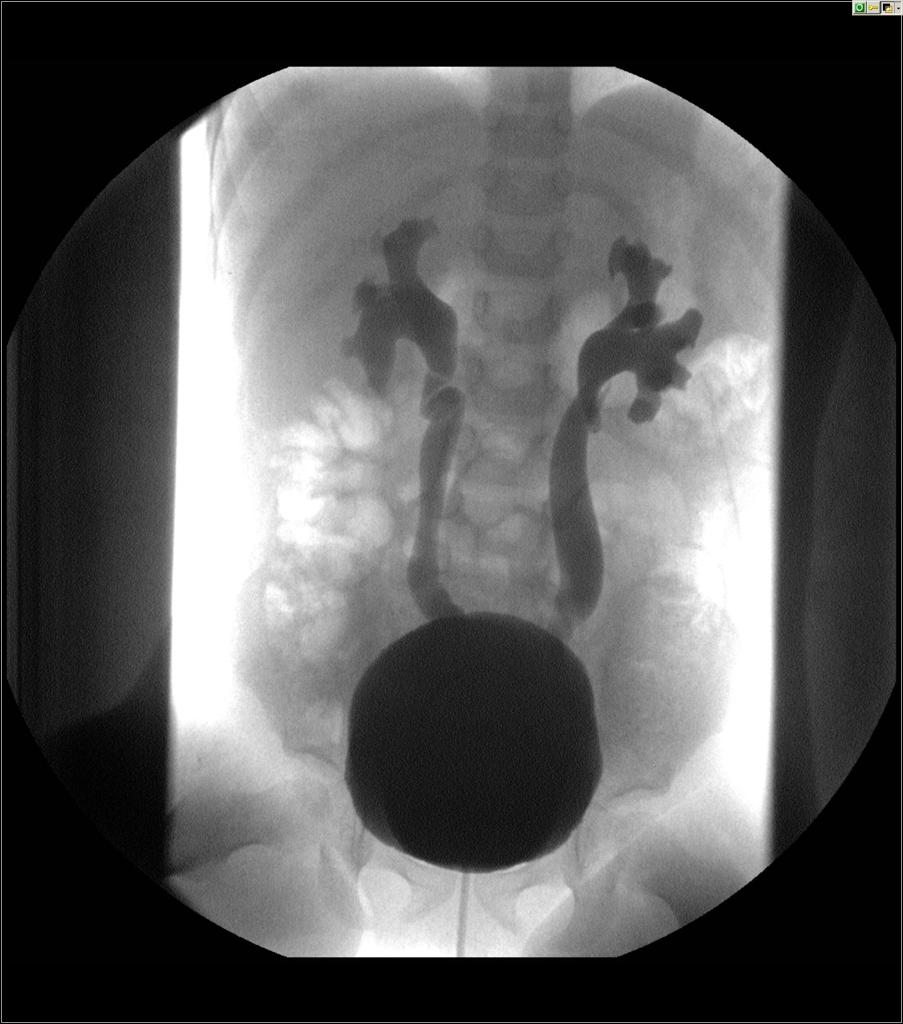 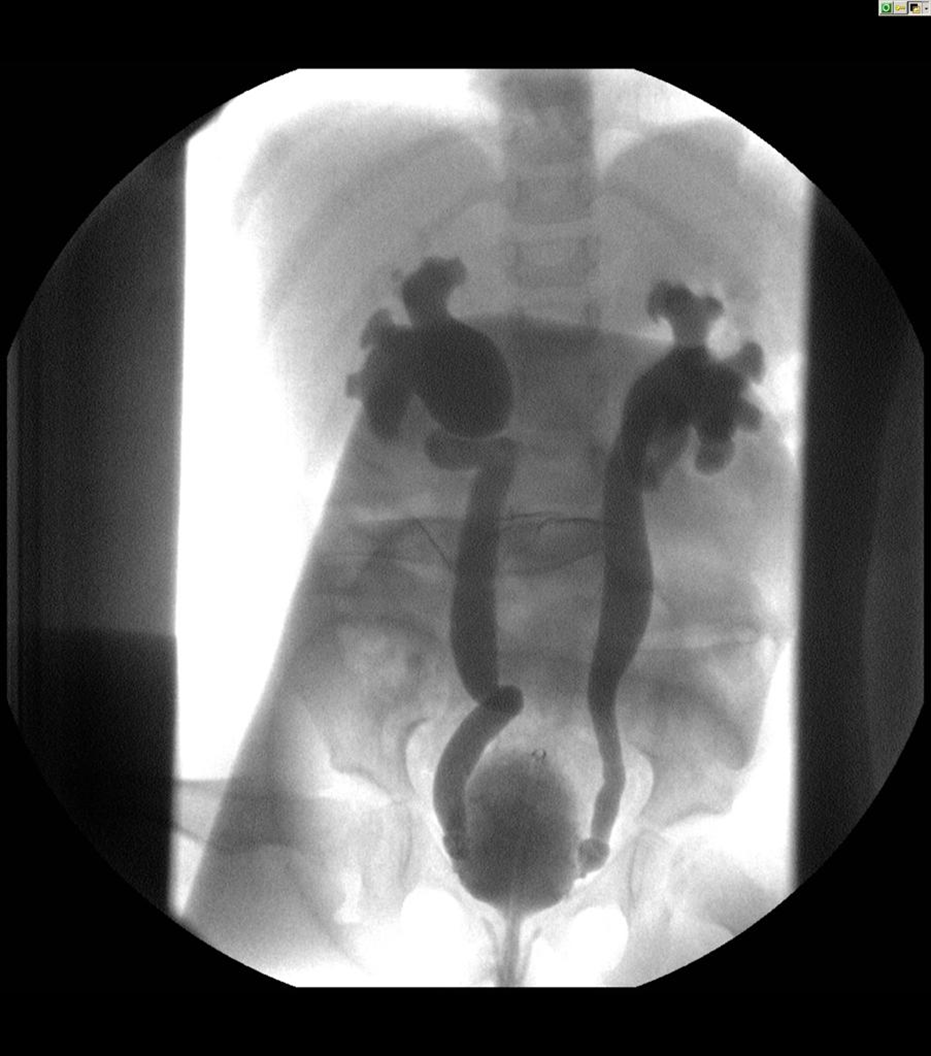 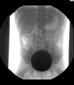 [Speaker Notes: Pre-void contrast filled bladder demonstrated bilateral vesico-ureteral reflux (VUR) with mildly tortuous and moderately dilated ureters, with contrast reaching blunted dilated calyces (low pressure VUR)
After voiding, the collecting systems fill even further, compatible with a component of high pressure VUR.
Findings are keeping with bilateral type 4 vesico-ureteral reflux.]
CASE 11
8 YEAR OLD CHILD WITH URINE CONTROL PROBLEM
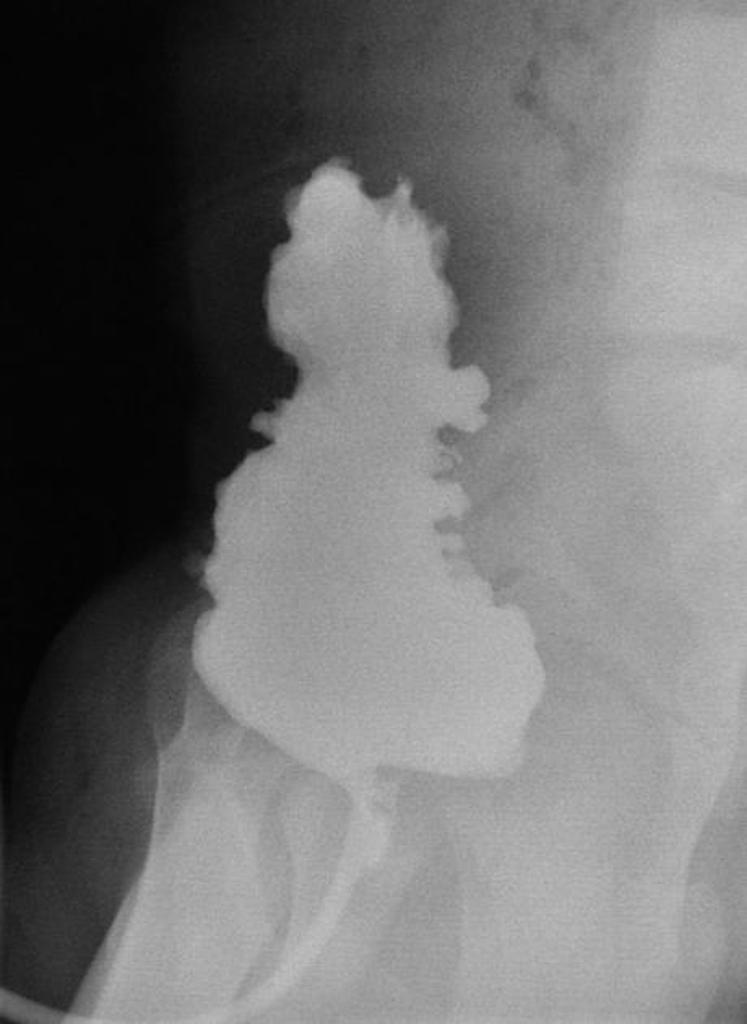 [Speaker Notes: elongated appearance to the bladder, with trabeculation.
The appearances are those of a pine or Christmas tree.]
Neurogenic bladder
is a term applied to a dysfunctional urinary bladder that results from an injury to the central or peripheral nerves that control and regulate urination. Injury to the brain, brainstem, spinal cord or peripheral nerves from various causes including infection, trauma, malignancy or vascular insult can result in a dysfunctional bladder
END